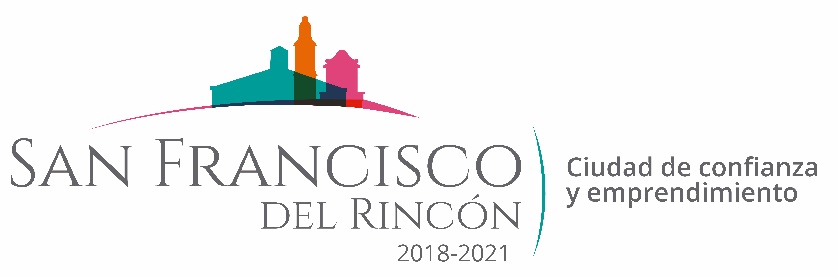 REPORTE MES DE FEBRERO
MAQUINARIA
RENIVELACION EN LA COLONIA SANTA MARIA
FECHA TERMINO
CANTIDAD
UNIDAD
CONCEPTO
FECHA INICIO
27/02/2020
M2
27/02/2020
1,015
CALLE PROL. GUANAJUATO
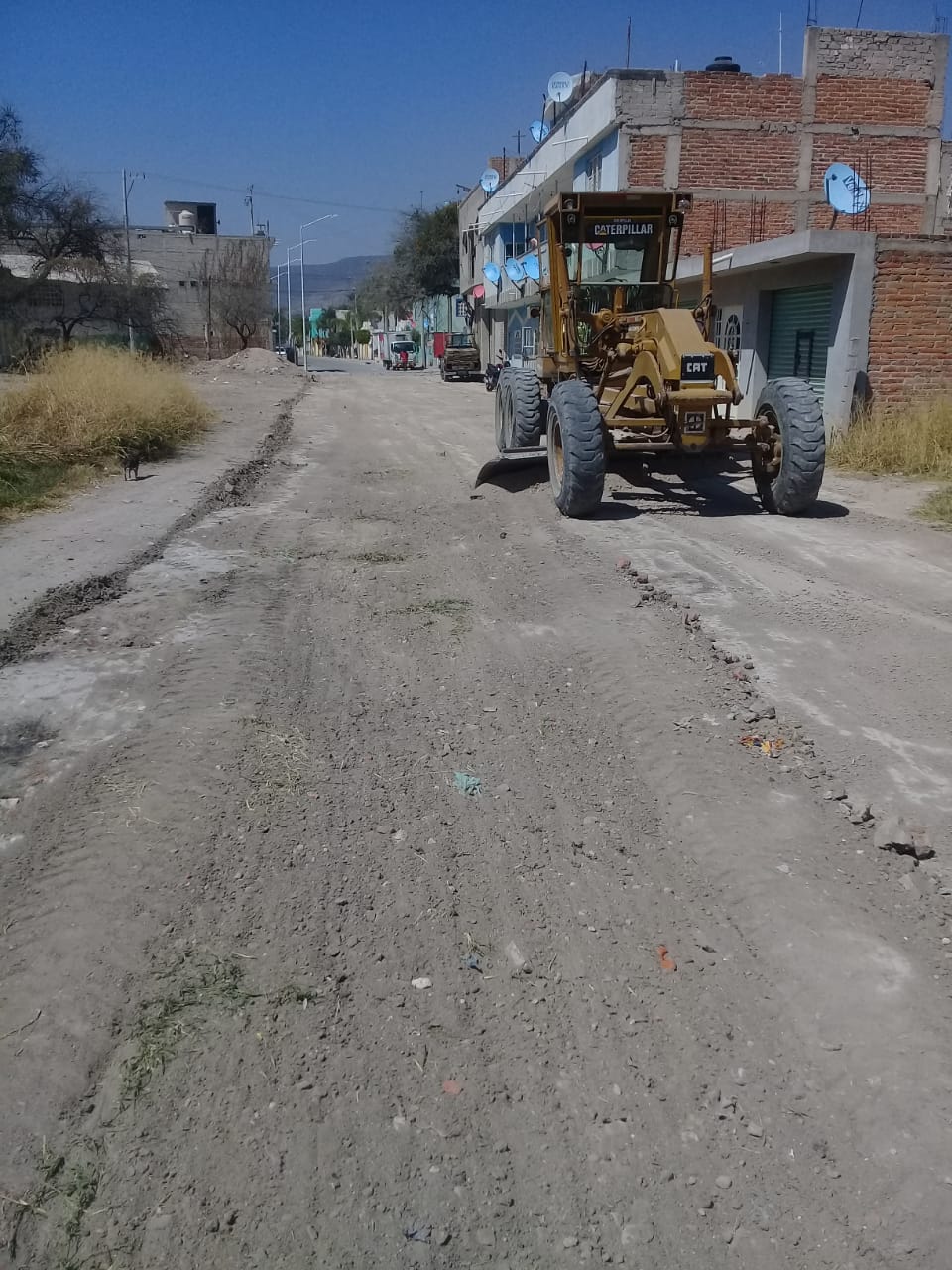 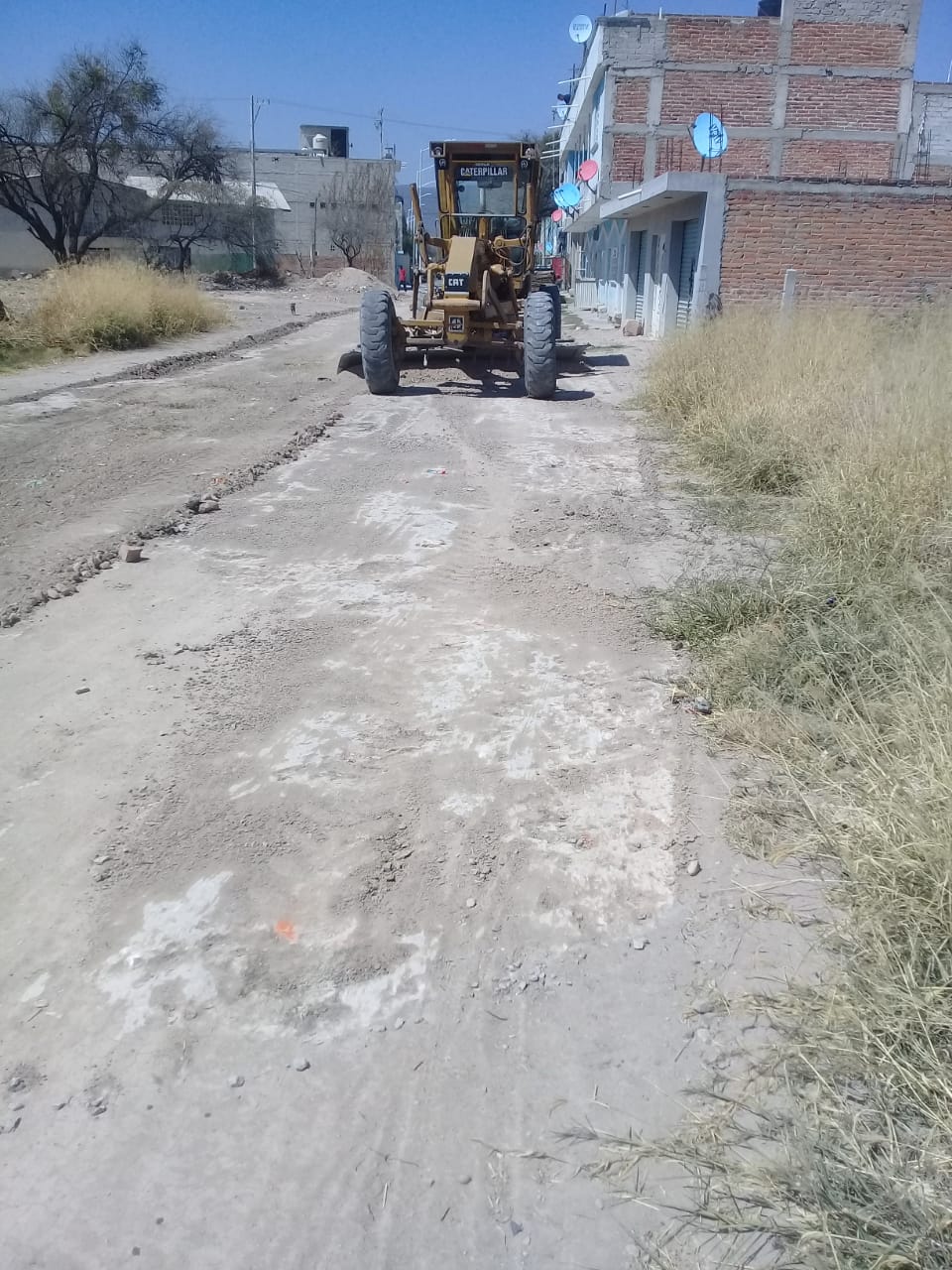 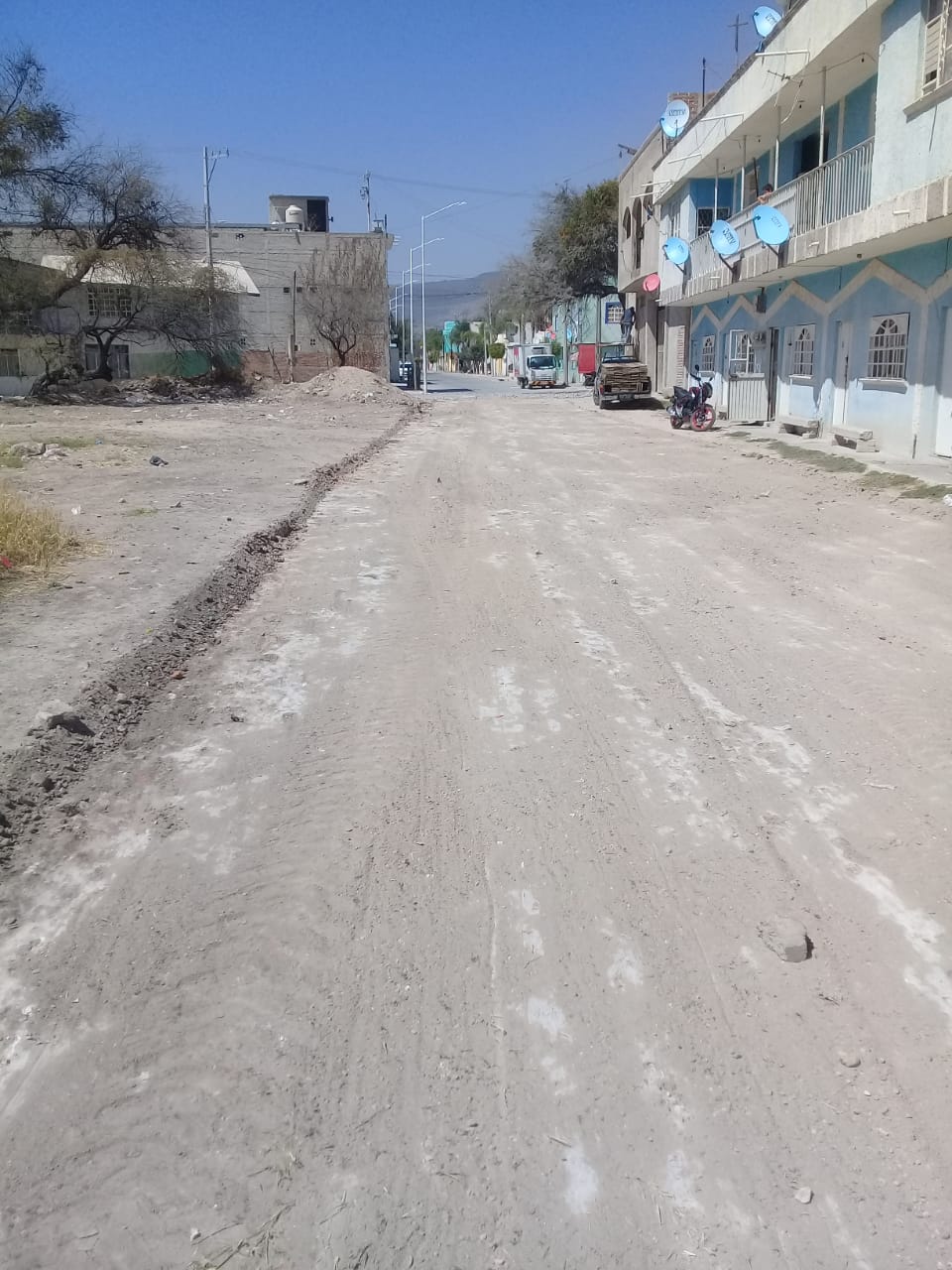